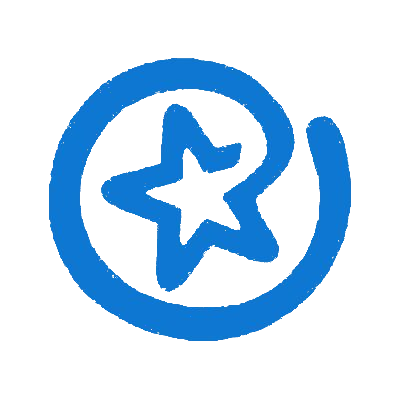 El Aula Virtual Como Entorno de Digitalización
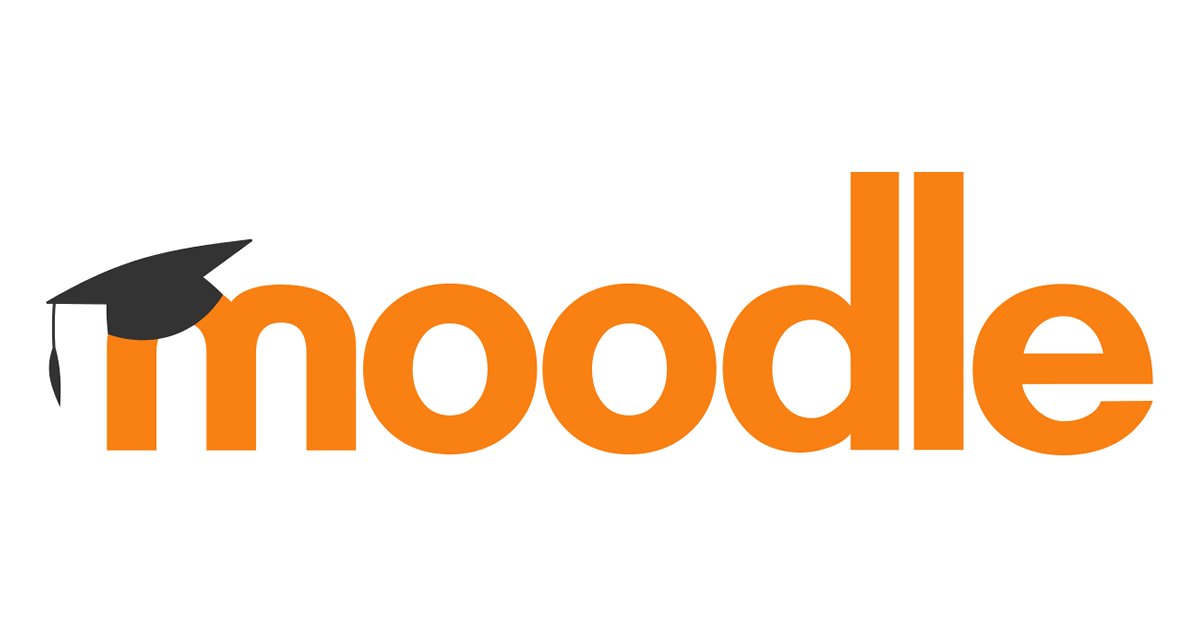 Marta Pastor Pastor Coordinadora TIC 
IES Luis de Góngora
PRINCIPIOS
PRINCIPIOS
INDEPENDECIA TECNOLÓGICA DEL CENTRO

AUTONOMÍA DEL USUARIO

USO FLEXIBLE DE LOS RECURSOS

PARTICIPACIÓN ACTIVA
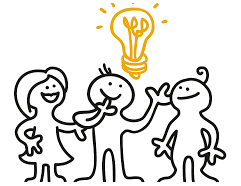 RECURSOS NECESARIOS
RECURSOS NECESARIOS
HARDWARE 
Aver
Nuevas dotaciones

SOFTWARE
S.O. MAX

CONECTIVIDAD
Escuelas Conectadas

FORMACIÓN 
Seminarios
Píldoras formativas
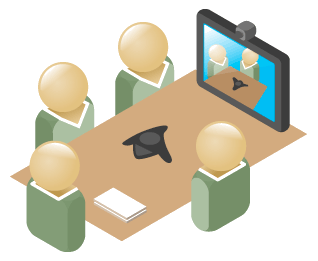 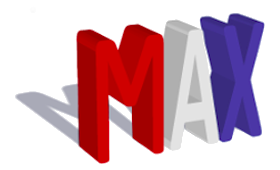 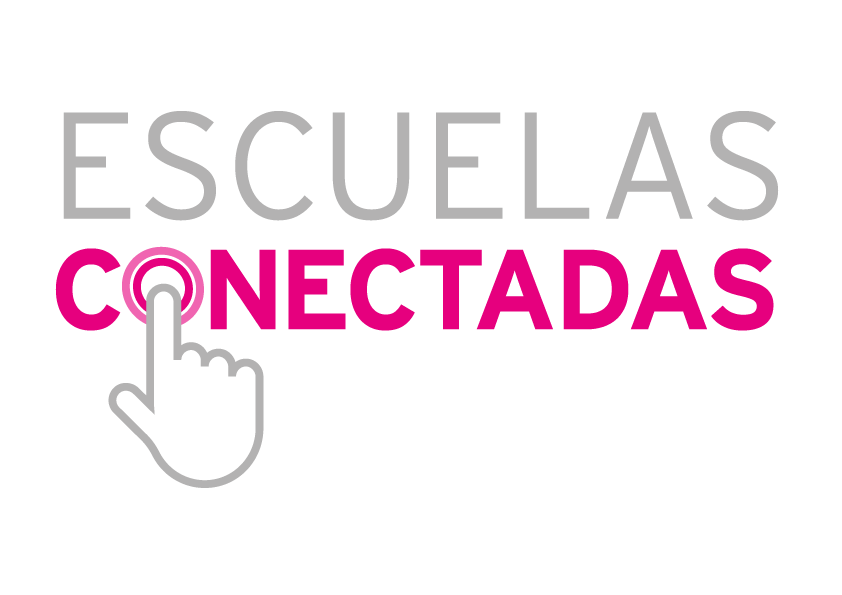 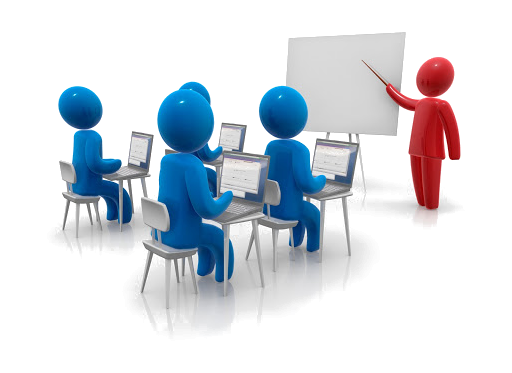 HERRAMIENTAS: EDUCAMADRID
HERRAMIENTAS: EDUCAMADRID (I)
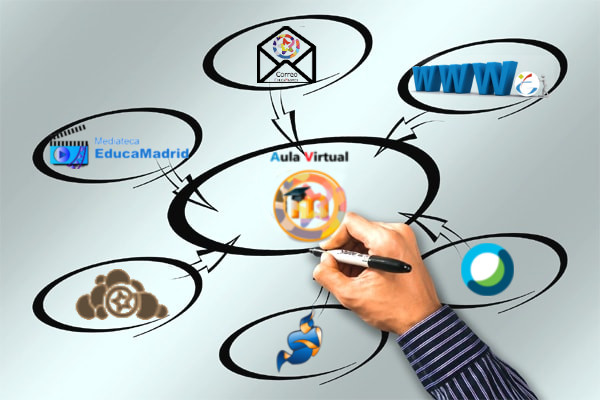 HERRAMIENTAS: EDUCAMADRID (II)
ALREDEDOR DEL AULA VIRTUAL … 

Web del centro (Se accede al aula virtual y del aula virtual a ella)
Correo de Educamadrid 
 Avisos sobre tareas, foros,…
Cloud
Entrega de tareas.
Compartir información.
Mediateca
Repositorio de conocimiento
Videoconferencias:
Jitsi, Webex,…
HERRAMIENTAS: EDUCAMADRID (II)
EN EL AULA VIRTUAL …

Proceso de enseñanza aprendizaje. (gestión descentralizada)

Encuestas
Claustro
Prematrícula

Gestión de citas



 



Encuestas para el claustro y para los alumnos en la prematrícula.
Citas.
Ejemplo de aula virtual
PROYECTOS FUTUROS
PROYECTOS FUTUROS
MADRID 5e
Trabajo con departamentos

MadRead
Plan Lector del Centro
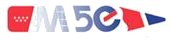 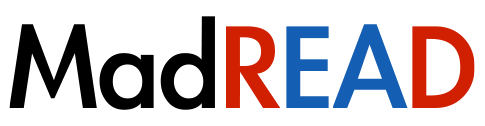